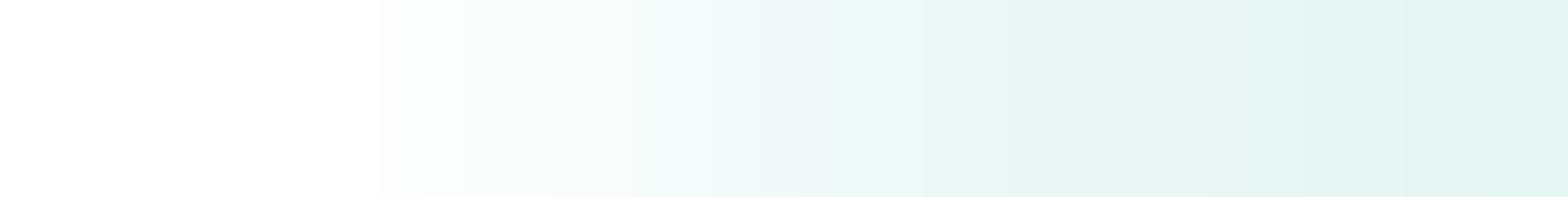 СИСТЕМНОСТЬ КЛИНИЧЕСКОГО МЫШЛЕНИЯ И КАЧЕСТВО МЕДИЦИНСКОЙ ПОМОЩИ
Структура учебного содержания
Факторы и условия, влияющие на уровень КМП
	1.1. Составляющие системы КМП
	1.2. Причины неудовлетворенности населения существующей 
                      организацией медицинской помощи
2. Разрешение конфликтов
3. Обучение системному мышлению 
4. Основы клинического диагноза
5. Системность клинического мышления
6. Проблемы здравоохранения
7. Компоненты оценки качества медицинской помощи
8. Концептуальные подходы к управлению качеством МСО
Факторы и условия, влияющие на уровень КМП
Составляющие системы КМП
Основные составляющие системы КМП
СИСТЕМА УПРАВЛЕНИЯ КМП
Новые 
медицинские 
технологии
(Доказательная медицина)
Ресурсное 
обеспечение
Качество МП
Профессиональный
уровень
сотрудников
Стандарты, 
протоколы
Система 
организации 
и управления
Правовое 
обеспечение
Мотивация
Информационное
обеспечение
Участие
пациента
Модернизация и качество  МП
Износ основных фондов  в здравоохранении  с 2000 по 2010 год  вырос  с 30 до 53%ю Без их восстановления  нельзя будет говорить  о качественном оказании МП и  равной доступности гражданам.
В рамках программы «Модернизация Здравоохранения» за  два года, из 4,5 тыс. МО, требующих капремонта отремонтировано 3,6 тыс., новое оборудование  закуплено в 5,5 тыс.  МО    из 9 тыс.
продолжение
17% медучреждений нуждаются в капремонте, комплексного переоснащение  требуют 41% «Было бы правильно  продолжить модернизацию в 2013 году»  (В. Скворцова). 
Всего на программу  выделено 630 млрд. руб.  (460 ОМС за счет + 2%).
Одноканальное  финансирование все статьи  сметы + ССМП – через ОМС около 700 млрд. руб.
Разработанные стандарты на 300 заболеваний  требуют -1.5 трлн. руб.  
Однако  одних денег и обновления  оборудования недостаточно для     повышения КМП.
    Не хватает  еще  чего-то!
Общие затраты на здравоохранения составляют 3,6% ВВП, к 2015 г 5.5%.
Причины неудовлетворенности населения существующей организацией медицинской помощи
Причины неудовлетворенности населения существующей организацией медицинской помощи (результаты социологических исследований) по данным Ю.М. Комарова
В поликлинике
Причины неудовлетворенности населения существующей организацией медицинской помощи (результаты социологических исследований) по данным Ю.М. Комарова
В стационаре
Недостатки лечения больных гипертонической болезнью (результаты социологического исследования на 100 больных)по данным Ю.М. Комарова
Экспертиза лечебно-диагностических навыков акушеров-гинекологов (на 100 врачей исследуемой группы) Калуга, Челябинск, Тверь
Уровень качества клинической диагностики умерших в АПУВ Кемеровской области
Расхождение диагнозов по основному заболеванию:
 - отдельные состояния, возникшие в перинатальном периоде        - 33,3%;
- болезни мочеполовой системы  - 25,0%;
- болезни органов дыхания          - 10,2%;
2) Нераспознанные при жизни 
     смертельные осложнения:
- болезни мочеполовой системы    - 12,5%;
- болезни нервной системы           - 7,8%; 
- новообразования                   - 4,4%.
Ведущие причины расхождений прижизненного и посмертного диагнозов
Из числа нераспознанных при жизни основных заболеваний в ЛПУ:
Мнение академика РАМН  А.А. Бунятяна
«Среди осложнений общей и региональной анестезии доминирующими (60-87%) являются «человеческий фактор», обусловленный незнанием и недостаточным клиническим опытом, пренебрежением безопасностью, а также связанный с манипуляционными ошибками и усталостью врачей». 

То есть, главной причиной является – недостаточный уровень профессиональной подготовки специалистов. 

«Если в Евросоюзе, США подготовка врачей-специалистов занимает от 3 до 7 лет, то в РФ обучение ведется от 4-6 месяцев до 2 лет».
(Академик РАМН Армен Артавазович Бунятян,).
Разрешение конфликтов
Причины конфликтов
В последнее время растет  число исков по врачебным делам. Ежегодно в стране  возбуждается  от 1,5 до 2 тыс. уголовных дел  в отношении врачей   (член корр. РАМН  Ю. Сергеев, 2013).

Растет число жалоб, причиной жалоб являются:
- затянувшийся диагностический процесс;
- неправильная диагностика,  неадекватное лечение;
- ухудшение здоровья, осложнения, удлинение сроков     выздоровления и др.
- недостаточное  информирование  пациента  о возможных рисках и осложнениях;
- не согласованность  целей пациента и  врача, по причине дефицита  времени.
продолжение
Причиной конфликта  является наличие противоречий  в терминологии, используемой  участниками  процесса лечения, в т.ч.  у враче и юристов – разного толкования  «врачебная ошибка».
Основой качественного  здравоохранения многие считают  применение стандартов, протоколов ведения и лечения  больных.
При возникновении  конфликта  использовать в юридической практике  механизмы досудебного  разрешения споров, связанных  с оказанием МП – медиация (способ разрешения конфликтов с помощью прямых переговоров  между сторонами с участием  нейтрального посредника). Медиация является  междисциплинарной  областью знаний.
Проблема комплаентности
Низкий уровень комплаентности. 
Комплаентность (от англ. patient compliance), приверженность лечению — степень соответствия между поведением пациента и рекомендациями, полученными от врача.
 Приверженность пациента к лечению может проявляться как в отношении приёма препаратов. соблюдения диеты и других мер изменения образа жизни.
Проблема обусловлена дефицитом времени у врача и недостаточной медицинской грамотностью населения.  Раньше эта функция реализовывалась в пределах санпросвет. Сейчас она возложена на первичное звено при оказании первичной медико-санитарной МП, и прежде всего на врача-терапевта и ВОП.
продолжение
Врач первичного звена – это прежде всего диагност, который должен уметь выявлять  и диагностировать заболевания на ранних стадиях развития. 
Организация неотложной МП в поликлиниках,  проведение профилактических мероприятий важнейшая задача  повышения результативности всей системы  охраны здоровья граждан. 
Для этого он должен постоянно пополнять багаж профессиональных знаний  и в первую очередь а области лечения сочетанных патологий
продолжение
Почетный президент Международного общества внутренней медицины (iSIM) Роль  Штройли (Швейцария): «Наша самая большая проблема  состоит в том, и в Европе и  в Америке  мы сейчас оказываем слишком большой объем  МП, назначаем  пациентам лишние исследования, процедуры. 
Раньше, если  вас беспокоили головная боль, вы обращались к обычному терапевту и он выписывал аспирин. Весь прием стоил 100 долларов.  Сейчас вы, скорее всего, прежде чем общаться с вами направите на целый ряд исследований КТ МРТ. И  это уже будет стоить 1000 долларов».
Обучение системному мышлению
Потребность в системном мышлении
В статье «Философия в системе  медицинского образования» Д.С. Саркисов пишет: «... медицина быстро и всё в большей степени дробится на мелкие специальности, из-за чего врач не может не оставаться в плену ограниченной группы фактов той конкретной области в которой он работает. 
Это обрекает его на постоянную утрату понимания того, что область его профессиональною интереса не стоит особняком, а органично вплетена в работу всего организма и находится в тесной зависимости от неё. 
В результате мы получаем слабо теоретически вооружённых врачей и научных сотрудников, что подчас весьма неблагоприятно сказывается на судьбе больного человека».
Медицинское образование (МО)
В 90-ые годы не было материальной поддержки вузов и  оно требует совершенствования и развития по нескольким направлениям:
1. Теоретическая база – это биофизика, тканевая инженерия, кибернетика, биохимия, протеомика, генетика, клеточная и тканевая терапия и др. достижения медицинской науки.
2. МО не мыслимо без практики: выездные практики 4-5 курсов, клиники вузов, симуляционные центры, виварии  и т.п.
продолжение
3.Рейтинг вузов и их интеграция. Планируется создание 12 медицинских научно-образовательных кластеров.
4.Переаттестация профессорско-преподавательского состава (разработка критериев с участие проф. общественности).
5.Вернуть  преподавателями лечебную деятельность на клинических базах ЛПУ.
6. Достойная заработная плата преподавателям. 
Итак. Формула качественного медицинского образования –»повышение роли и значимости  фундаментального образования  и увеличение  числа практических занятий  на всех образовательных уровнях и обучение через всю жизнь» 
(Николай Ющук.  2012)
Основы клинического диагноза
Сложность диагностики
Постановка клинического диагноза – чрезвычайно сложный  процесс по многим причинам:
 - 10 тыс. заболеваний, более 100 тыс. симптомов; 
-  появление новых, в том числе ятрогенной патологии;
-  изменение клинической картины (патоморфозом);
 Все  это усложняет  процесс диагностики и требует  системного клинического мышления.
Цель диагностического  процесса  - через знание «общего», определение «единичного» и выявление «особенного» –достигается  через философские категории анализа и синтеза, которые имеют  внутренне диалектическое единство. На этих принципах ВОЗ построена МКБ. МКБ  является основой для  получения знаний врача.
продолжение
В клинической диагностике  различают предварительный, клинический и окончательный диагнозы. В них имеет место переплетения «общего», «единичного» и «особенного». В основе диагноза  лежит нозологическая единица, т.е. заболевание, отражающее объективную реальность, имеющие общие  патологические  и клинические закономерности, которая отражена в классах болезней  МКБ-10. 
Индивидуальные (особенности личности, особенности региона проживания, патоморфозом)  и прочие отличия есть «особенное» МКБ – не формальное  явление, а важный этап исследования  объективной реальности. Нозологическая единица  в МКБ позволяет нам  установить  «единичное» в «общем», «необходимое в случайном».    Реализуется это через  анализ и синтез.
продолжение
Анализ в начальной своей части –распросе -  представляется субъективным  явлением. Однако, это субъективное  не менее важно, чем объективный осмотр  и диагностические обследования больного. Установление личностных качеств, значение средового, социального, наследственного и т.д. играет даже большую роль для понимания  болезни, постановки диагноза , чем объективные данные.
продолжение
Диагноз у врача начинает складываться  с момента встречи путем «живого созерцания». Далее с расспроса - традиционный вопрос «На что жалуетесь?». Предоставляется время необходимое для  уточнения. В результате  появляется первая диагностическая гипотеза.  При наличии  профессионально подготовленных   опросников, «шаблонов» эффективность данного этапа возрастает. Формируется предположительный или   предварительный диагноз.
 Т.е. совершается переход от живого созерцания  к абстрактному мышлению –клиническому  мышлению  Врач   продолжает целенаправленный опрос  уточняет жалобы, анамнез.
продолжение
Затем врач  вновь возвращается к этапу «живого созерцания» - более полному,  детальному  осмотру больного, который позволяет установить наличие или отсутствие  симптомов, подтверждающих первоначальную гипотезу.
После осмотра  следует пальпация, перкуссия, аускультация, объективизирующие диагноз и действия врача. На этом завершается  этап анализа.
Постановка предварительного диагноза
Следующий этап – постановка предварительного диагноза, идет процесс осмысления  всех сведений  о больном  их синтеза – мыслительное  воссоединение  составных  частей или  свойств  изучаемого как единого целого, понимая, что организм  человека – единая целостная биосоциальная система. 
 Для постановки  предварительного  диагноза  не требуются  дополнительные исследования (если они имеются их можно использовать).   Врач  путем абстрактного мышления  из «общего» - классов МКБ,  вычленяет  одну наиболее  вероятную  нозологическую единицу. 
Очень важно выделить главное существенное, то есть основное заболевание, которое выступает как «единичное» в его связи с «особенным», при необходимости  выделяют сопутствующие заболевания.
продолжение
Предварительный диагноз должен быть обоснован.  Обоснование – это запись краткого хода рассуждений  врача о том, на основе  чего он пришел к заключению, что у данного больного  имеется именно это заболевание. На этом этапе не всегда  удается ограничиться одним  диагнозом, Поэтому  возможно  рассматривать несколько   предварительных диагнозов, что приводит к необходимости  проведения следующего важного этап  диагностического процесса –дифференциальной диагностики (ДД).
Продолжение
Первый этап  ДД заложен в предварительном диагнозе. Здесь врач мысленно  проводит сопоставление  (распознавание образов), Однако этого бывает недостаточно тогда   переход к построению  плана обследования  больного (лабораторно-инструментальных методов).

 В настоящее время  задача врача облегчается путем  разработки стандартов, протоколов обследования.
продолжение
На этом этапе врач  ведет ежедневное  наблюдение за больным, Именно в этот период появляется возможность  индивидуализировать диагноз, провести поиск «особенного»  в «единичном».
 Врач должен описать результаты наблюдения. После получения результатов обследования  наступает  следующий важнейший этап  диагностического процесса – проведение дифференциального и выставление  клинического диагноза. Клинический  диагноз –это развернутое обоснование  всех рассуждений врача о заболевании у данного  больного, где  учтены  данные предварительного диагноза.    
Умение сформулировать и обосновать клинический диагноз – это  высшая  ступень клинического мышления, оно отражает  степень квалификации врача, овладения им основами системного подхода, логики, раскрывает багаж  его врачебных знаний.
Системность клинического мышления
Аспекты клинического мышления
Системность клинического мышления в медицине будем рассматривать в трёх аспектах: 
- развёрнутый во времени процесс осмысления клинической ситуации и выработки решения; 
- одномоментное сравнение наблюдаемой клинической картины с известными случаями и узнавание по аналогии; 
- сопоставление скрытой за клин. проявлениями структурной организации.
 Результат мыслительной деятельности - понимание клинической картины и выдвижение гипотезы (диагностической или прогностической).
Понятия качества МП
Качество МП - совокупность характеристик, отражающих своевременность оказания медицинской помощи, правильность выбора методов профилактики, диагностики, лечения и реабилитации при оказании медицинской помощи, степень достижения запланированного результата. (Основы ст.2 2011г)
Качество МП – комплекс взаимосвязанных характеристик, отражающих полноту, своевременность, адекватность медицинских мероприятий, реализуемых специалистами, имеющими лицензию (сертификат), с использованием оборудования и аппаратуры, прошедших госповерку,    обеспечивающих достижение желаемой цели. (Г.И. Чеченин 1995г).
Доктор Аведис Донабедиан (США) о КМП
Качество  медицинского обслуживания  заключается  в том применении достижений науки  и техники, которое  в наибольшей степени  использует  их преимущества для здоровья людей  без соответствующего повышения  связанных с ними рисков. 
Следовательно  уровень качества медицинских услуг представляет собой  ту степень, в которой  оказываемые услуги, как ожидается, способны обеспечить достижение наиболее благоприятного равновесия  между рисками и преимуществами» (1980г)
Анализ существующей системы управления КМП
На основе    методологии системного подхода и применения конкретных методик системного анализа, оценена существующая система управления КМП на муниципальном и региональном уровнях. Был  выявлен ряд существенных недостатков и проблемных ситуаций. 
Прежде всего, установлено, что  в организации  оказания МП  прямо или косвенно задействованы  более  полутора десятков субъектов и участников.
Ведущие субъекты и участники ЛДП
Ведущие

субъекты

и участники

лечебно-

диагностического

процесса
Работодатели (страхователи)
Работающие
Страховщики
Лечебно-профилактические
учреждения
Территориальный фонд ОМС
Органы здравоохранения
ЦГСЭН
Союз потребителей
ЛАК и др. (13)
Участники лечебно-диагностического процесса
учреждения-производители
медицинских услуг
I группа
потребители
медицинских услуг
II группа
учреждения, защищающие
права потребителей
медицинских услуг
III группа
продолжение
При анализе  их взаимодействия  друг с другом   выявлено, что  их интересы и виды деятельности не нацелены на   конечный  результат – достижение положительного результата для пациента. 
Многие участники  преследуют  свои корпоративные цели, в ущерб конечного результата.  СМО, выполняя функцию контроля, как правило, руководствуются МЭС.  
При  отклонении от МЭСов накладывают штрафные санкции  на ЛПУ, что уменьшает  финансирование расходов на  пациентов
продолжение
Существующая СУ КМП   ограничивается   выполнением только одной функции «контроля», Представители «надстройки», применяя все более ухищренные  методики, загружая основных исполнителей –медицинских работников, отвлекают их  от пациентов. 
При этом ведущая роль отводится экспертам СМО, фондов и др., порой, с невысоким уровнем   профессиональных знаний.  
От случая к случаю бессистемно проводится оценка и учитывается мнение пациентов по  улучшению медицинского обслуживания и  повышению КМП.
Проблемы здравоохранения
Анализ проблем здравоохранения
Отсутствие единой команды, где каждый член команды выполнял бы специальные действия по достижению конечной цели. 
Создается разрыв между управленцами и специалистами, выполняющими лечебно-диагностический процесс. Нет разделения труда и нацеленности на конечный результат.
 Управленцы не обеспечивают процесс, а занимаются отпискам, учетом, и отчетностью, в том числе ненужной отчетностью.
продолжение
Важным моментом является постановка цели (общественно-обусловленная цель трудовой деятельности), на достижение которой должна быть направлена деятельность всех членов команды. 
Цель должна быть четко представлена в сознании каждого члена команды и модель продукта деятельности (конечный результат).
Для достижения  цели должны быть: адекватное ресурсное обеспечение и необходимые условия.
Функцииуправления качеством
Оценка и контроль  (экспертиза качества);
 Обеспечение уровня КМП;
 Повышение уровня КМП;
Принятие решений и их реализация
Компоненты оценки КАЧЕСТВА МЕДИЦИНСКОЙ ПОМОЩИ
Компоненты оценки КМП
Последнее время принято  выделять четыре компонента  оценки  КМП: точка зрения больного, точка зрения  доктора  Донабедиана, этапность МП  и виды врачебных ошибок. 
С точки зрения больного КМП определяется через: доступность (экономическую, временную, расстояние), клинические исходы; взаимоотношения с врачом; бытовые условия. 
Доктор Донабедиан (1996)  КМП рассматривает  с системных позиций в виде трех взаимосвязанных составляющих: структура, процесс, результат (исход), что соответствует нашему варианту системного  отображения КМП  на простейшей модели «вход»-«процесс»-«выход».
 На «входе» мы имеем три элемента:  потребность,  основные ресурсы, внешние условия. На «процессе» имеем  этапы,  виды, технологии оказания МП. 
На «выходе» - конечные «продукты», результат и исход
продолжение
Влияние этапности в процессе оказания  МП на КМП  определяется: по видам  МП (первичная МП, специализированная,  высокотехнологичная), во временных интервалах (скорая, неотложная, плановая.        
Врачебные ошибки в настоящее время оцениваются,  как правило,  с позиции использования   ресурсов, а не с позиции адекватности лечебно-диагностического процесса. Ошибки связанные с перерасходом, недостаточным или неправильным использованием ресурсов имеют приоритетное значение.
продолжение
Не менее существенное   значение в улучшении КМП имеет организация  эффективного  взаимодействия субъектов, выполняющих различные виды обеспечения  лечебно-профилактического  процесса. В настоящее время это является малоэффективным. 
Несовершенным остается  и информационное обеспечение  СУ КМП.  
Профессиональная подготовка  медицинских кадров системно не увязана с результатами анализа проблем КМП,  врачебных ошибок и др.
Непрерывное улучшение качества (НУК) (continuous quality improvement)
Управленческая деятельность по непрерывному изучению и усовершенствованию процессов оказания медицинской помощи с целью удовлетворения потребностей пациентов и других потребителей.
 НУК направлено на улучшение результатов работы системы в целом, путем постоянной модификации и совершенствования самой системы, а не путем выявления и отказа от людей или процессов, практика или результаты которых не соответствуют установленным нормам. 
 НУК часто считают синонимом «общего управления качеством».
Концептуальные подходы к управлению качеством МСО
Концептуальные подходы к управлению качеством МСО
Организм индивидуума рассматривается как целостная открытая биосоциальная система, находящаяся во взаимодействии с постоянно изменяющейся средой.
При определении генеральной цели и её декомпозиции необходимо учитывать следующие требования:
 цель должна иметь количественные измерители;
 не должно быть смешения целей  и способов её достижения,  смешения задач и проблем.
продолжение
Стандарты разрабатываются на результаты (конечные продукты) и ресурсы.
При оценке КМП учитываются мнения специалистов смежных этапов. При принятии решения (при необходимости) учитываются результаты трех видов экспертиз: ведомственной, вневедомственной и независимой.
Информационное обеспечение управления создается на единых методических подходах, нормативно-справочном фонде для всех субъектов и участников с учетом выполняемых функций.
Система управления качеством МСО должна охватывать весь управленческий цикл: информационное обеспечение, формирование управляющего решения и реализация принятого решения.
продолжение
Реализуется межведомственный, многоуровневый подход при организации и управлении МСО, в том числе при управлении  качеством МП. Обеспечивается соответствующий уровень качества МП на всех этапах и уровнях её по законченному случаю. В состав индикаторов оценки КМП включаются показатели, характеризующие конечные результаты деятельности МО, а также показатели отражающие мнение пациентов.
.
Спасибо за внимание!
Чеченин Геннадий Ионович, д.м.н., профессор, заслуженный деятель 
науки РФ, зав. кафедрой мед.кибернетики и информатики НГИУВ-филиала РМАНПО  – отбор, разработка и  подготовка материала
т. каф. (384-3)-45-83-11 эл. адрес: g79039417535@yandex.ru 

Жилина Наталья Михайловна – д.т.н., профессор кафедры МКиИ 
- систематизация и структурирование материала, дизайн презентации
т. каф. (384-3)-45-83-11 эл. адрес: zhilina.ngiuv@yandex.ru